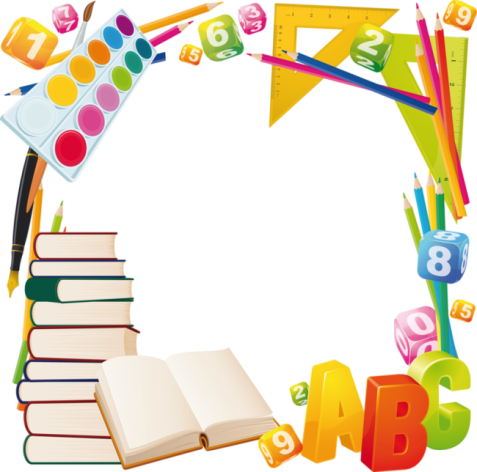 Первый раз в первый класс!
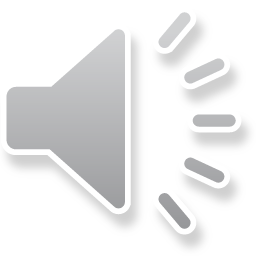 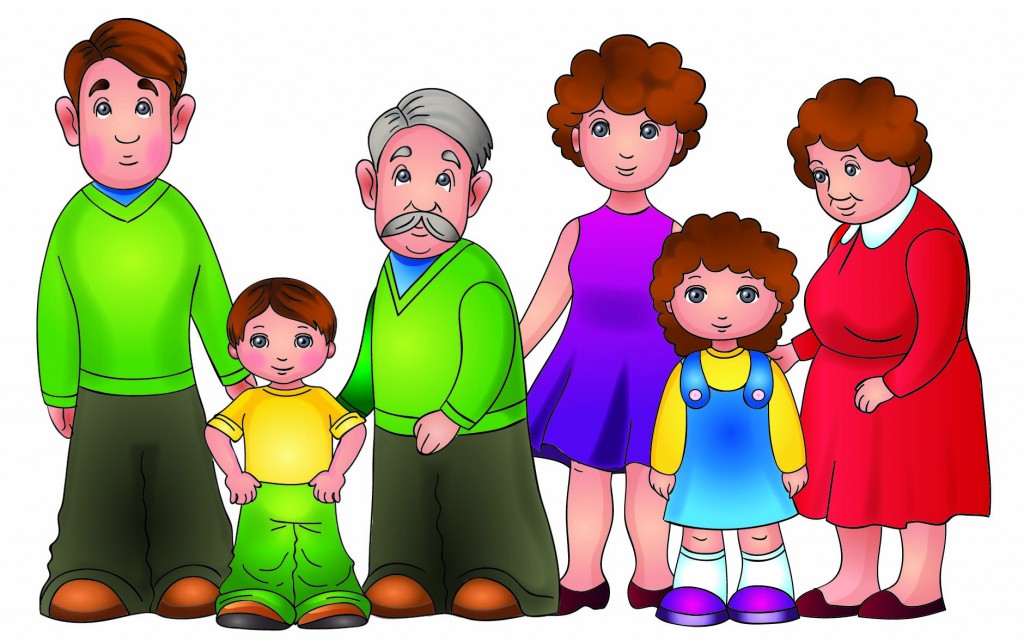 Задание 1. «Я самостоятельный».Что с собой возьмём в школу?
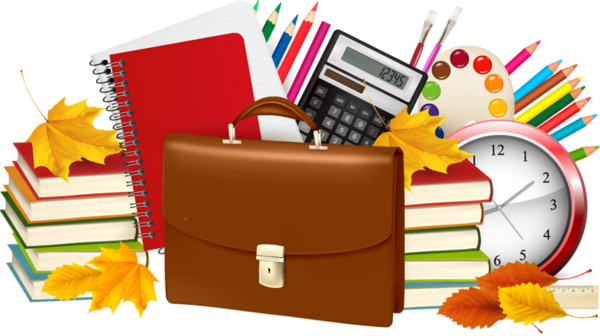 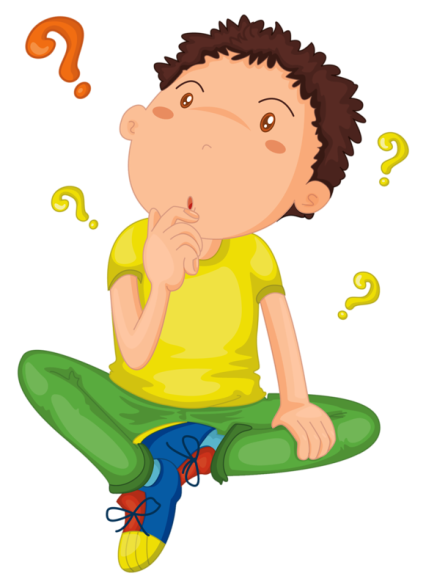 Задание 2. «Я внимательный». Где больше фигур?  На первой картинке или на второй?
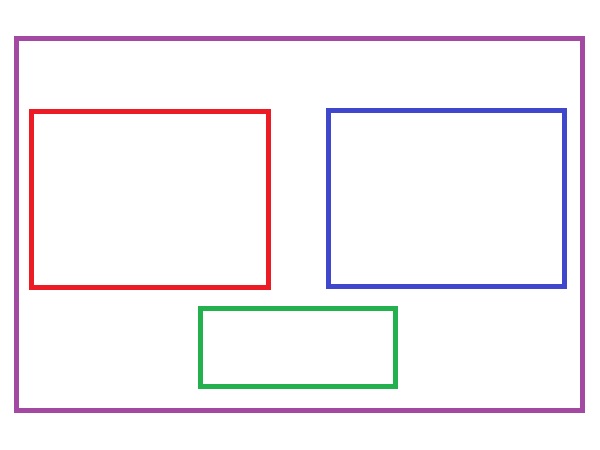 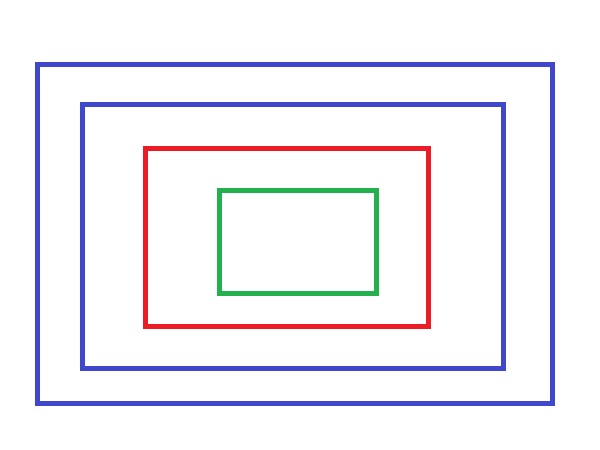 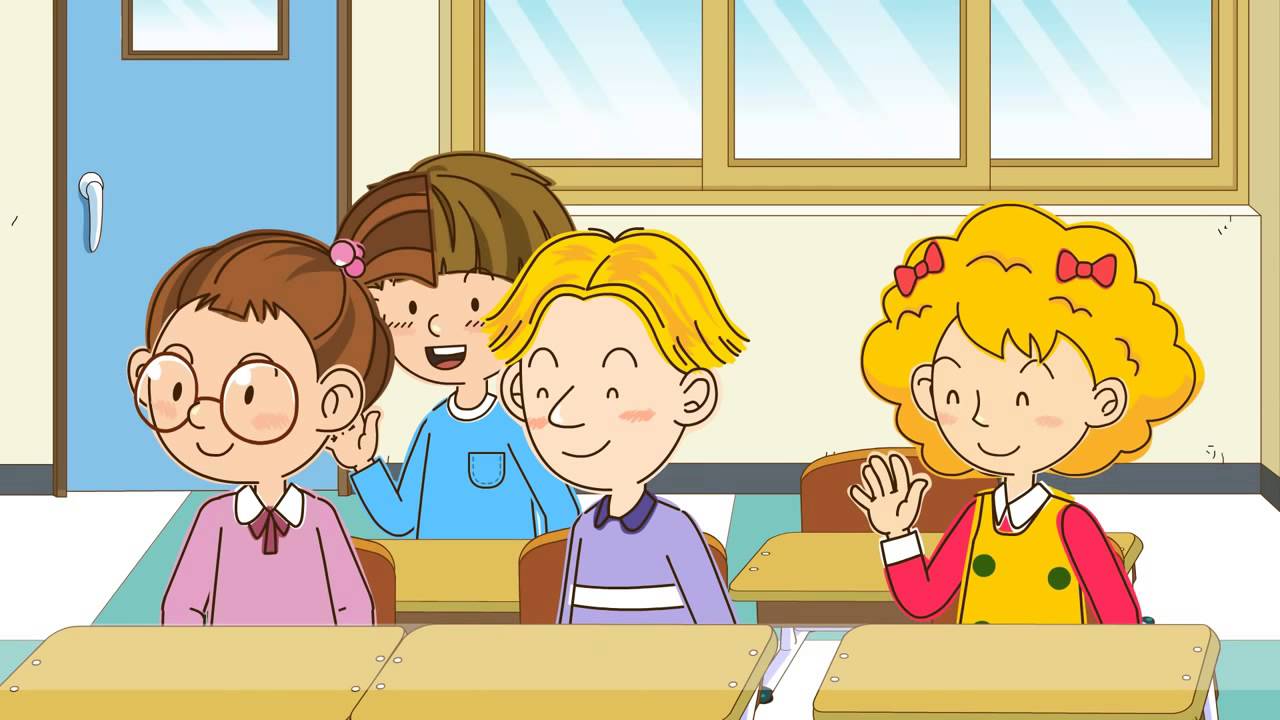 Задание 3. «Я умный»
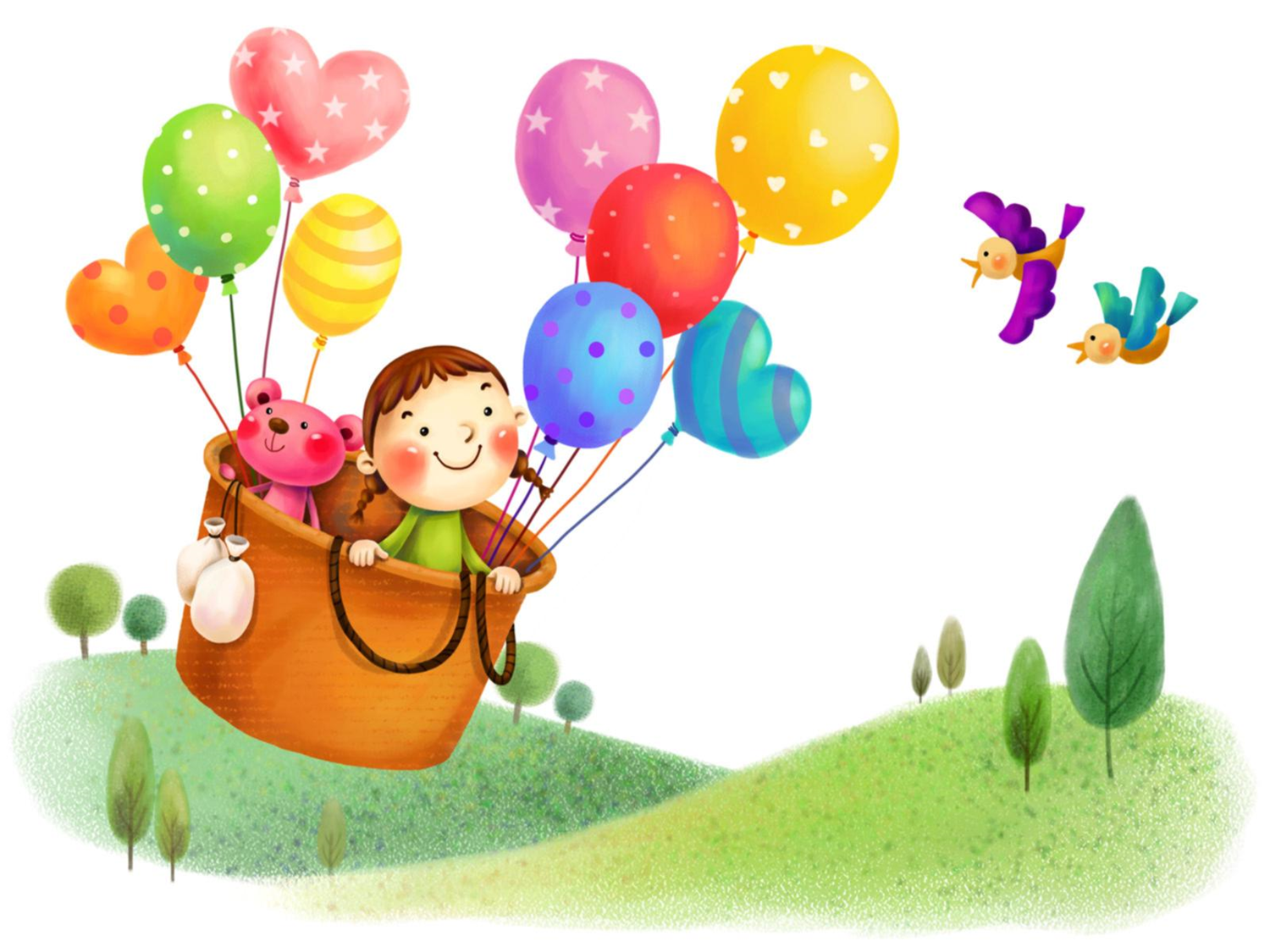 Задание 4. «Я интересный»
Новые слова:
ученики
урок
четверть
10
директор
класс
столовая
перемена
каникулы
дневник
школа
интерактивная доска
45минут
одноклассники
парта
Запомни школьные правила:
Парта-это не кровать, и на ней нельзя лежать.
Ты сиди за партой стройно и веди себя достойно.
Ответить хочешь  -не шуми, а только руку подними.
На уроках не болтай, как заморский попугай.
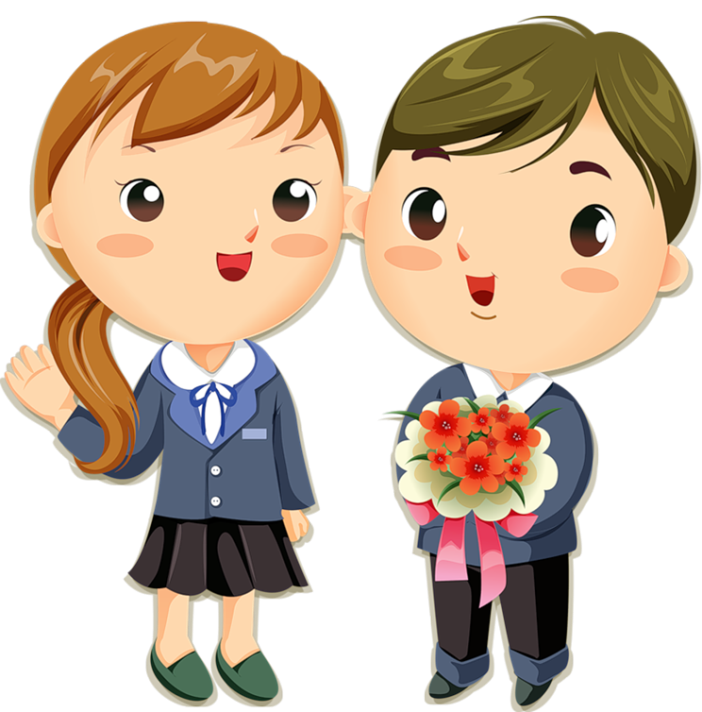 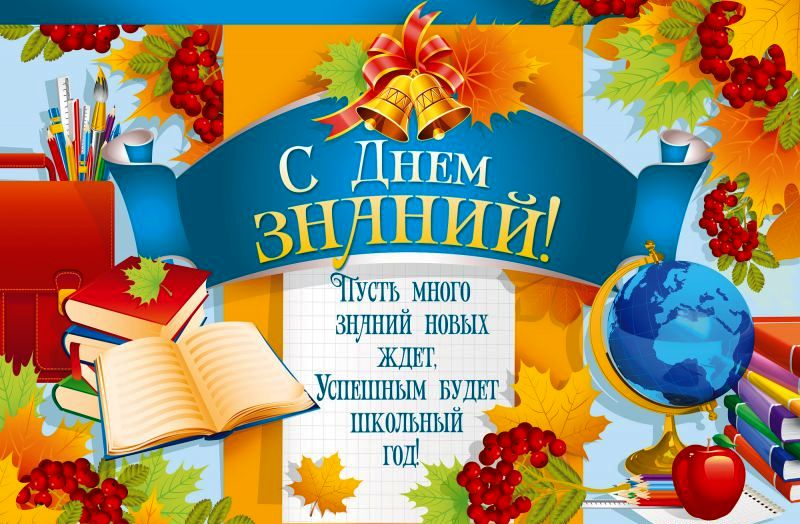